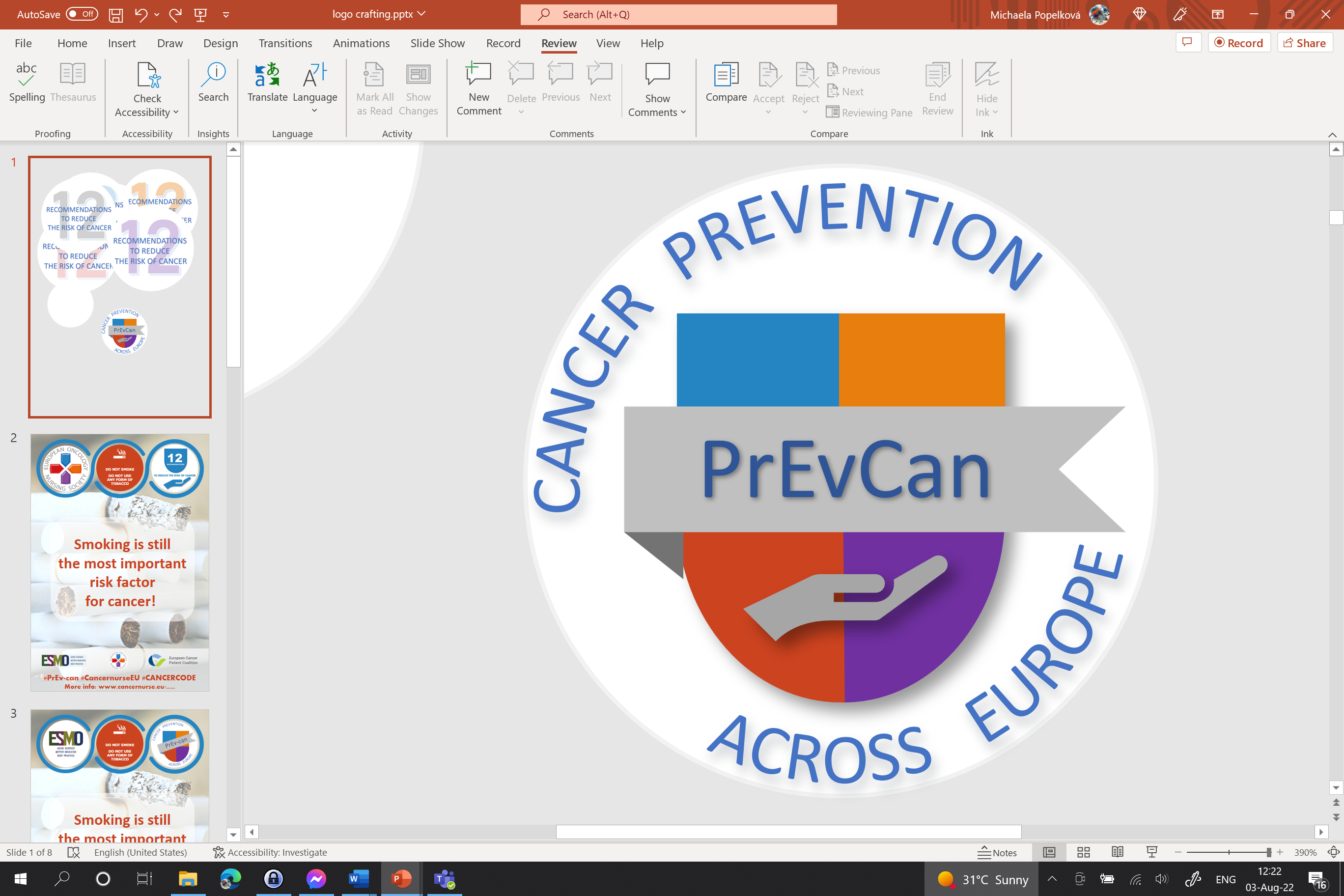 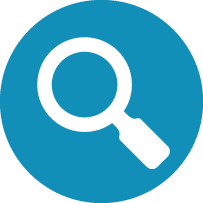 ÚČASTNĚTE SE ORGANIZOVANÝCH SCREENINGOVÝCH PROGRAMŮ
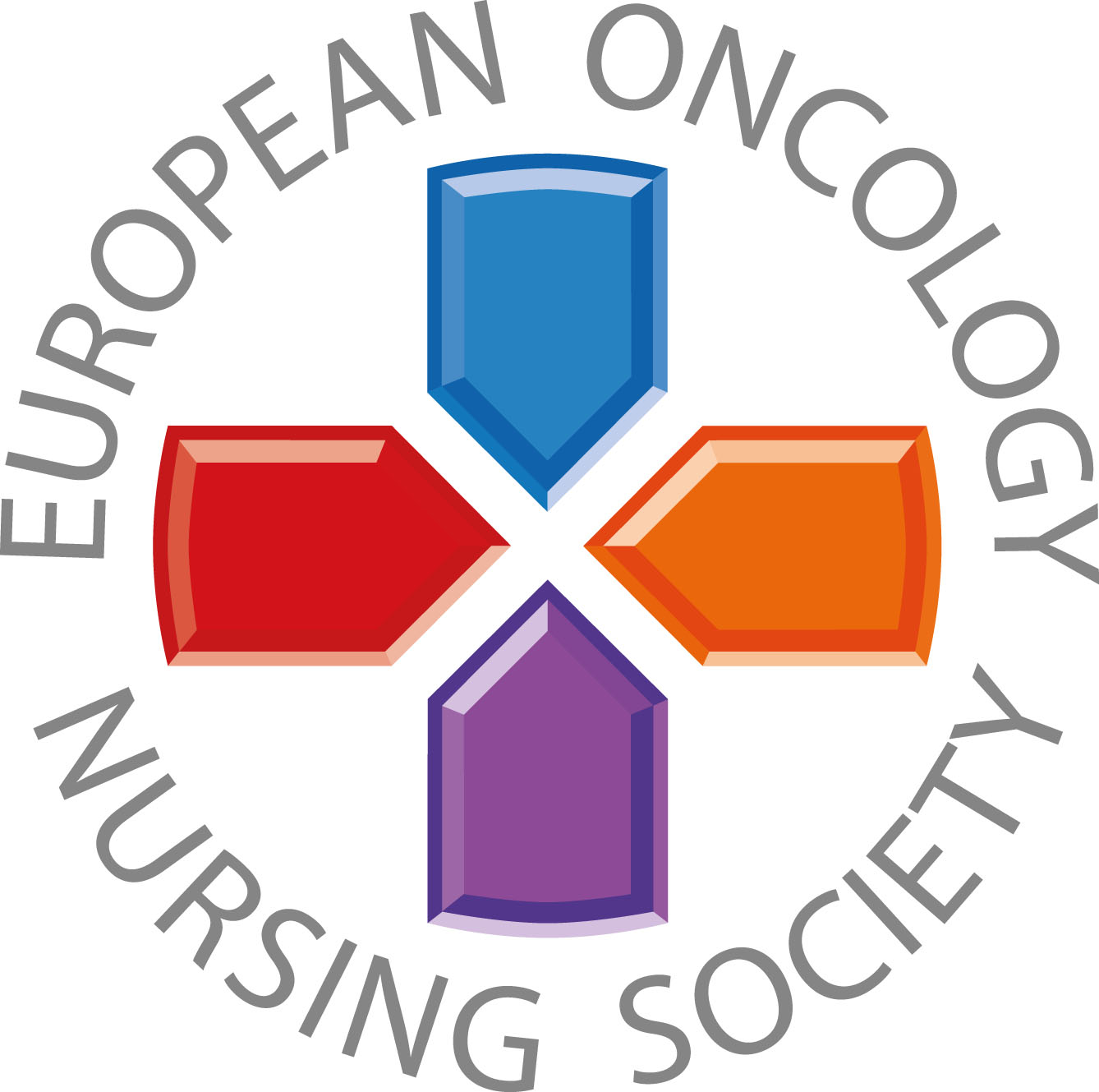 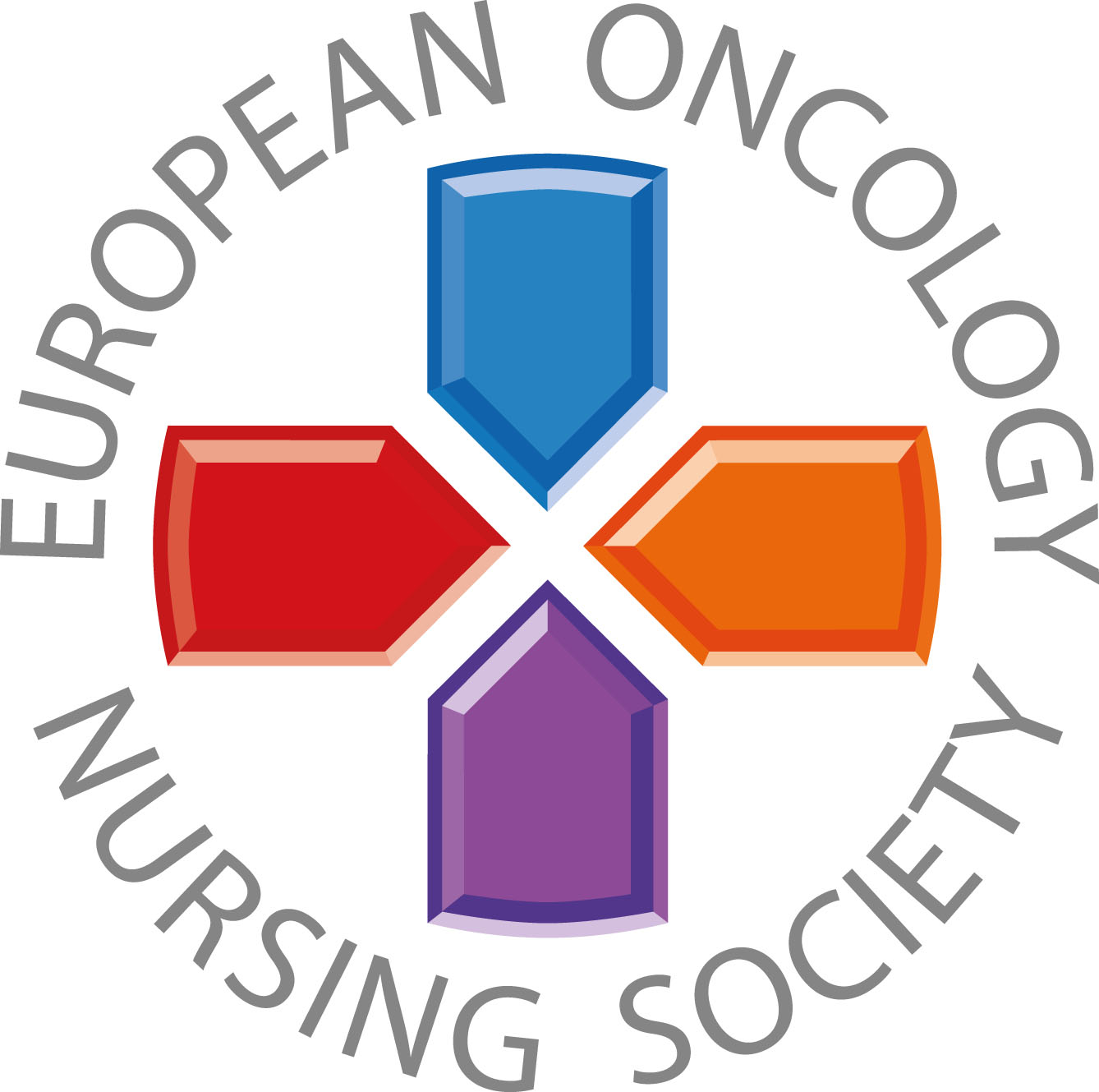 Sdělení pro širokou veřejnost
#PrEvCan #CANCERCODE
Kampaň PrEvCan© byla iniciována EONS a je realizována za podpory klíčového partnera kampaně, ESMO. Více informací: www.cancernurse.eu/prevcan
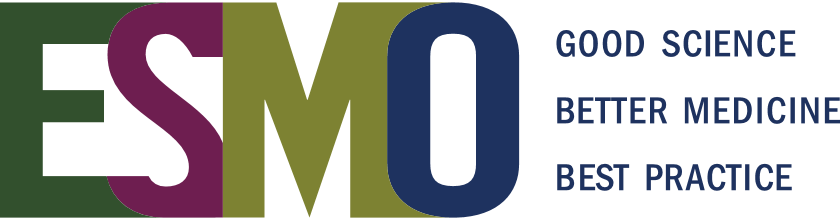 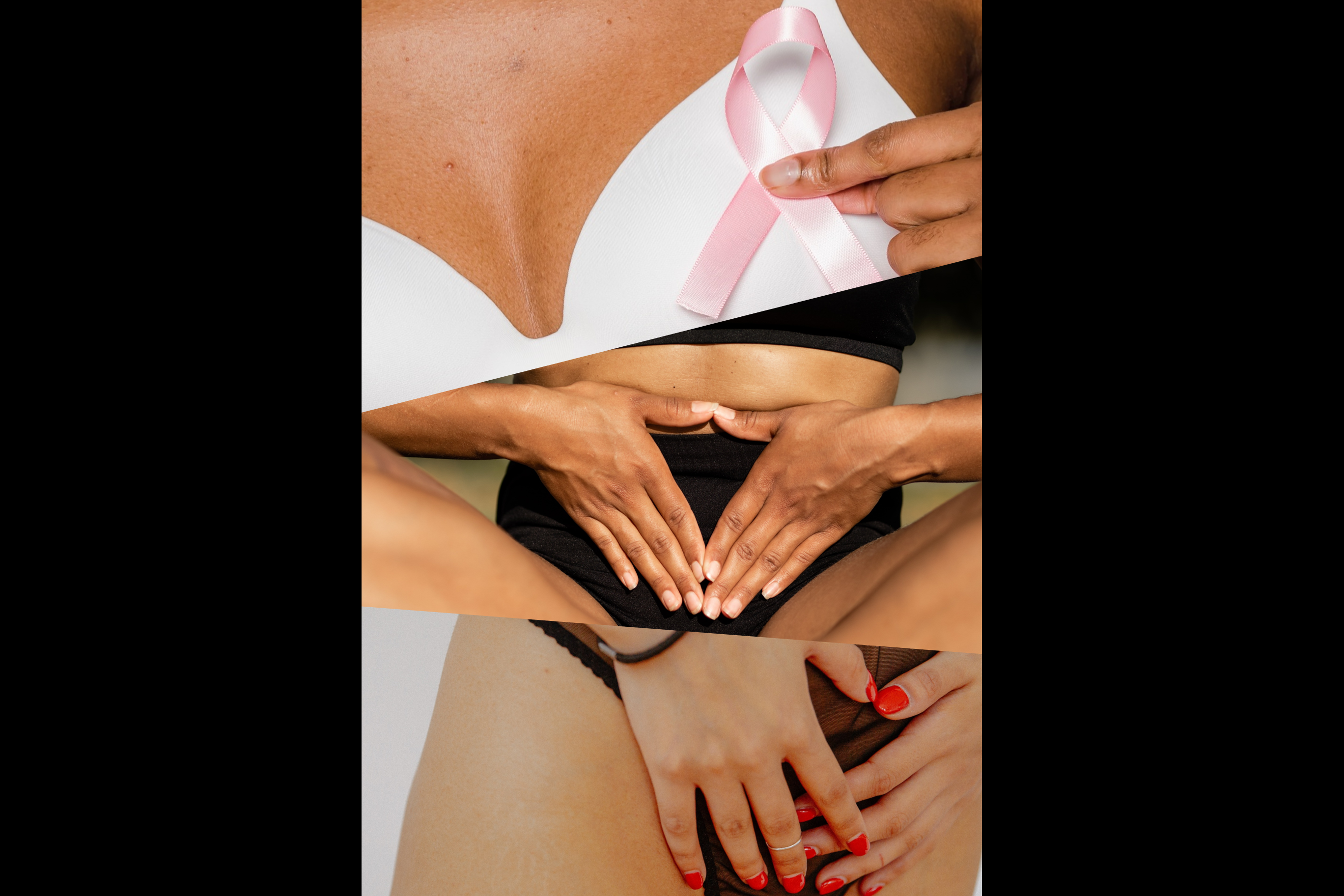 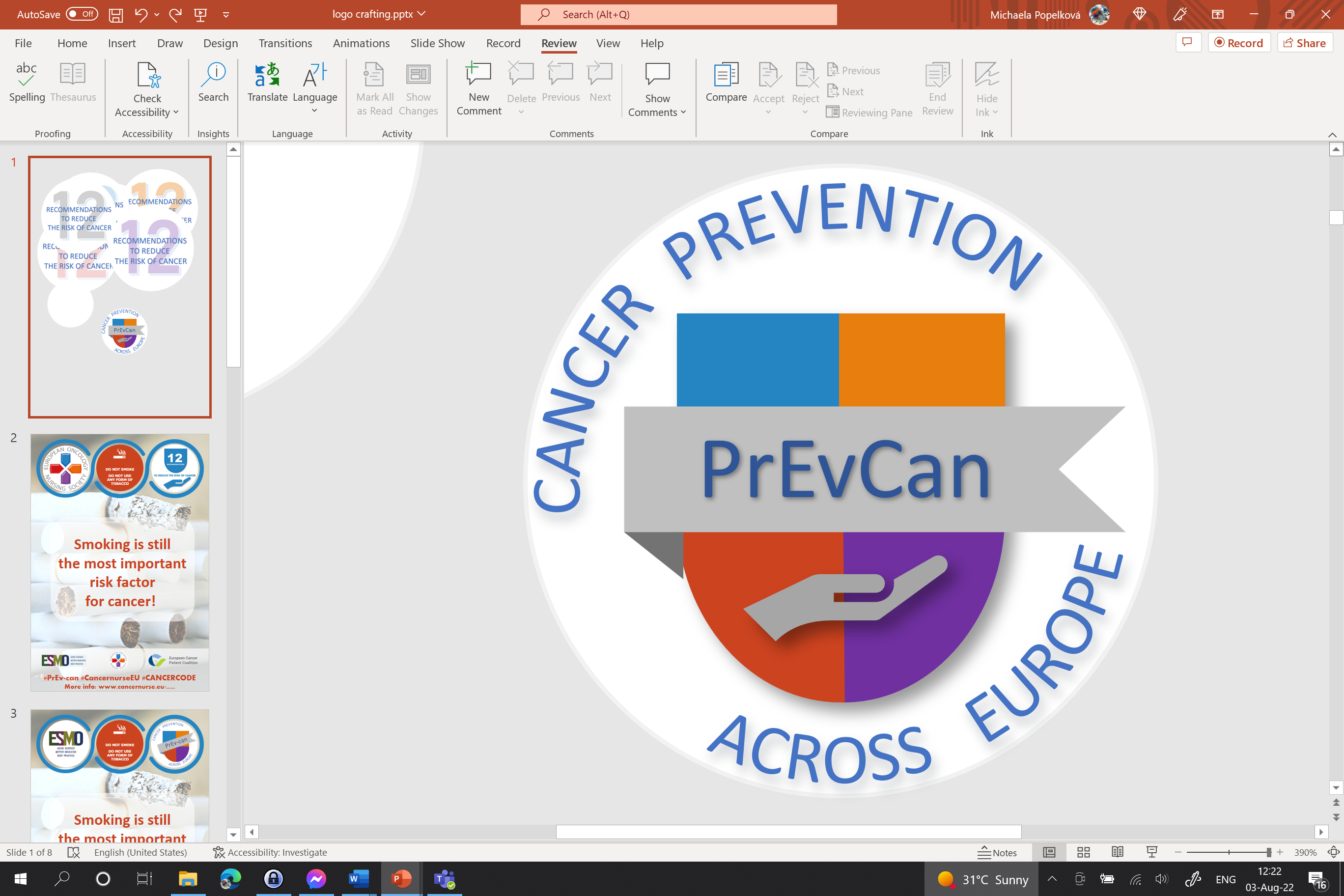 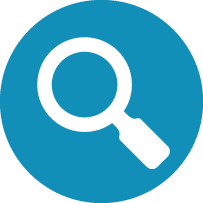 Zde vložte logo své organizace
ÚČASTNĚTE SE ORGANIZOVANÝCH SCREENINGOVÝCH PROGRAMŮ
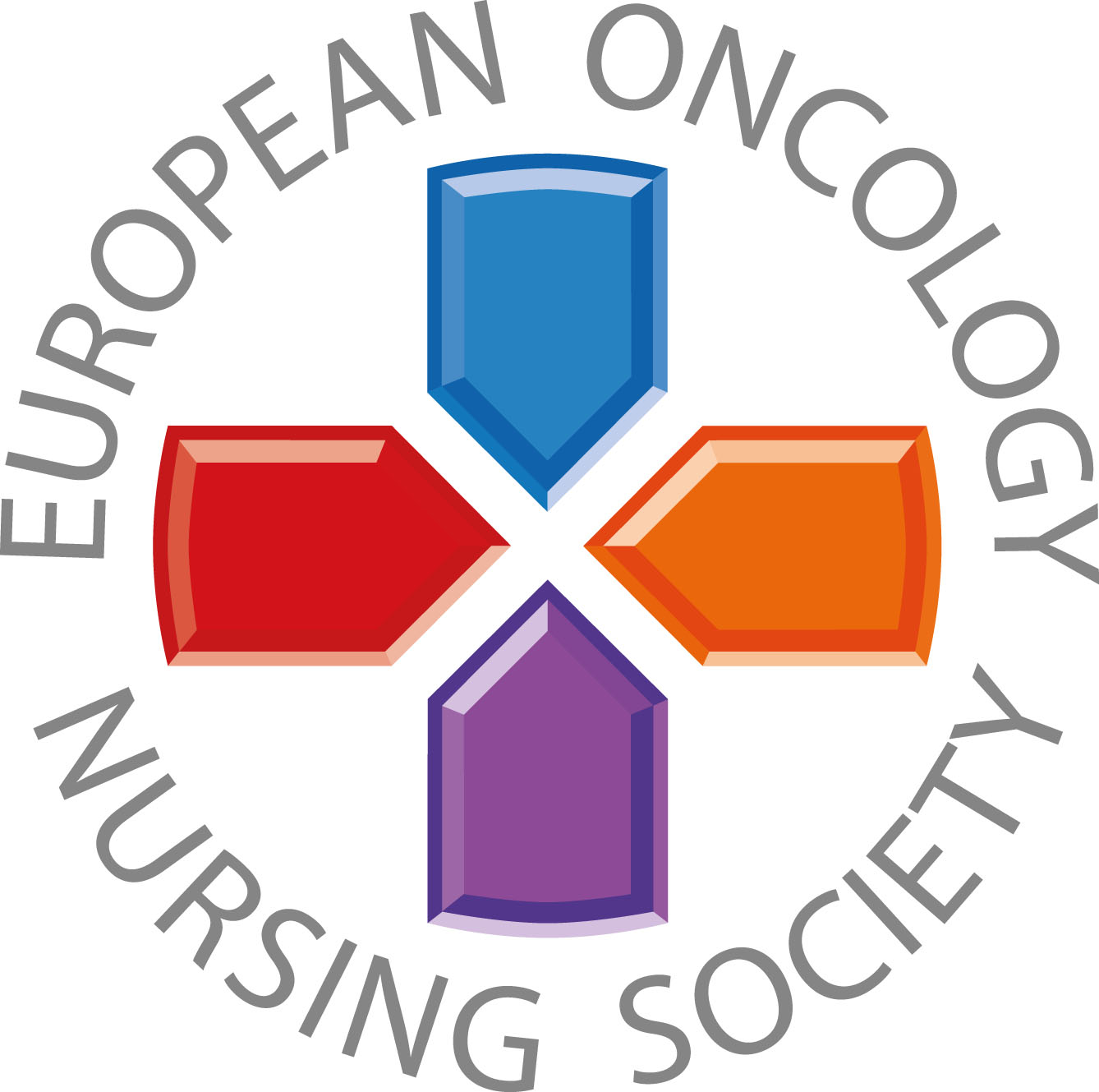 Účastněte se organizovaných screeningových programů zaměřených na: 
rakovinu tlustého střeva a konečníku(muži a ženy) 
rakovinu prsu(ženy) 
rakovinu děložního čípku(ženy)
#PrEvCan #CANCERCODE
Kampaň PrEvCan© byla iniciována EONS a je realizována za podpory klíčového partnera kampaně, ESMO. Více informací: www.cancernurse.eu/prevcan
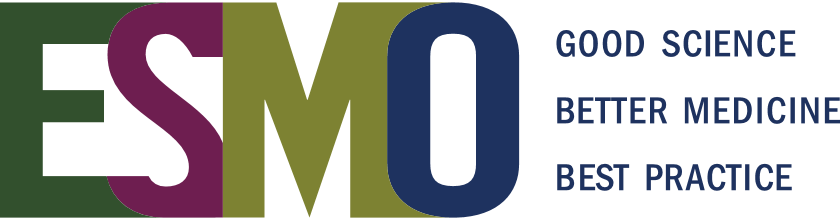 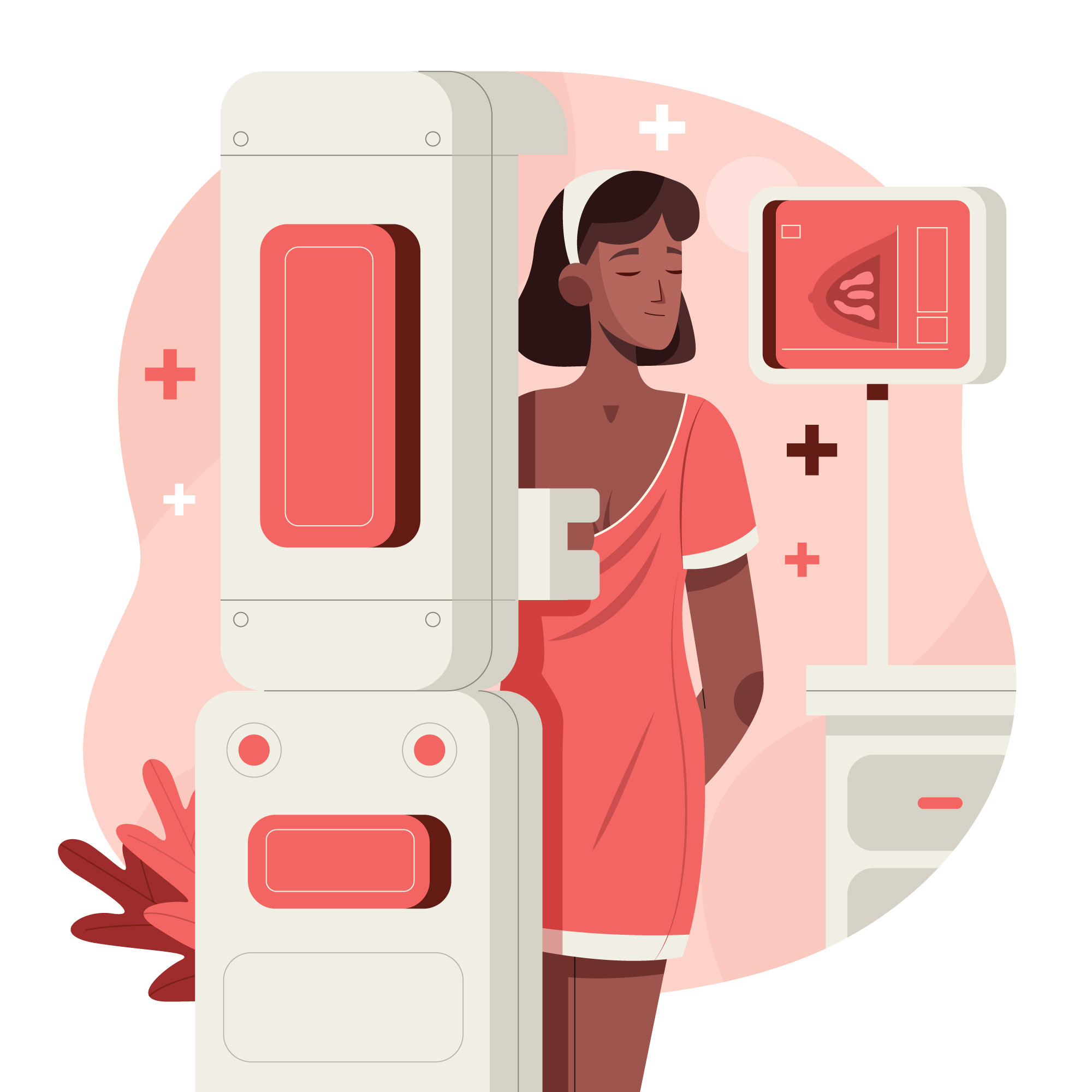 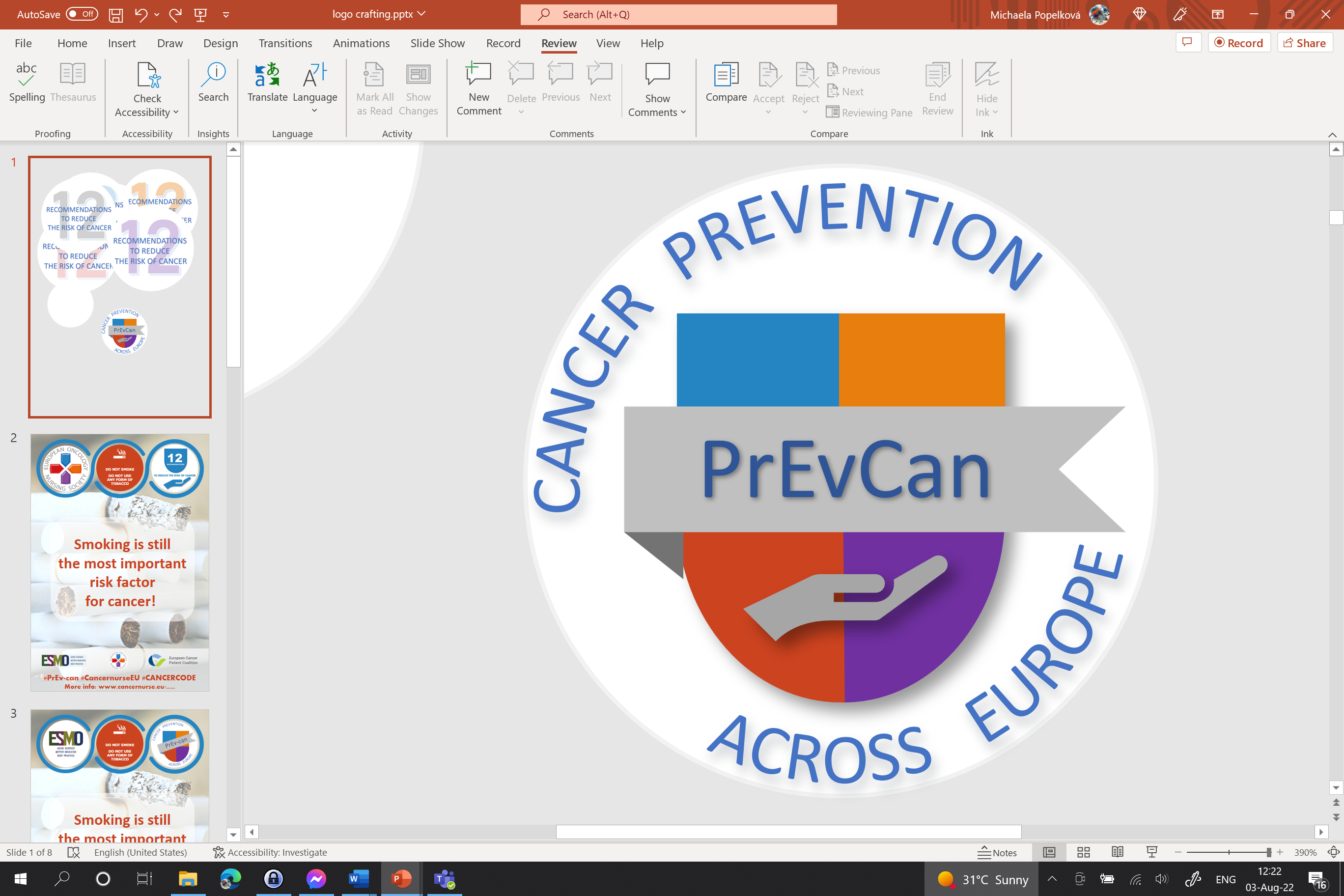 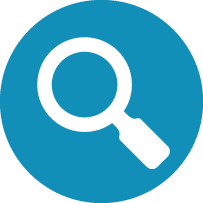 Zde vložte logo své organizace
ÚČASTNĚTE SE ORGANIZOVANÝCH SCREENINGOVÝCH PROGRAMŮ
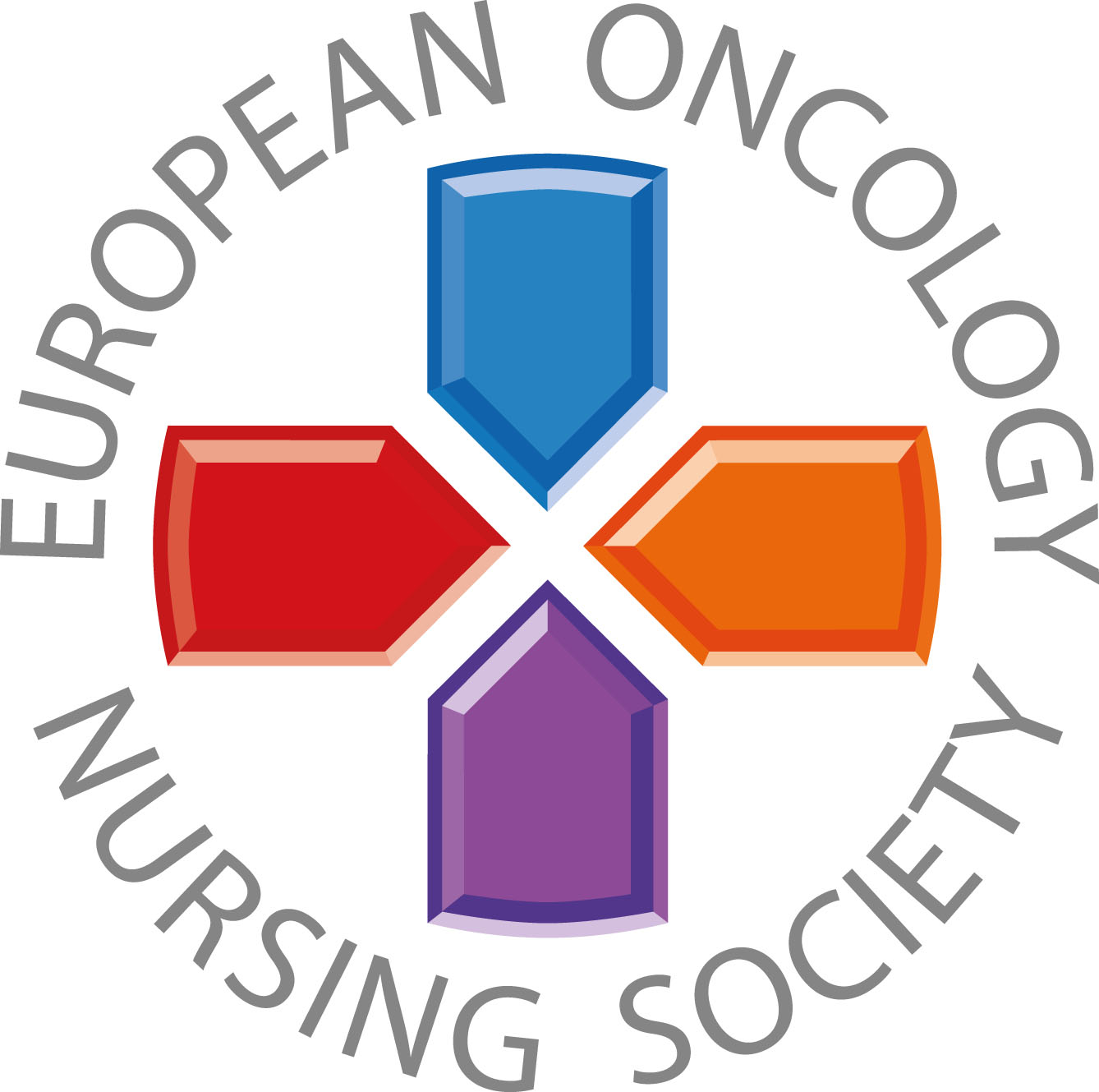 Screening nádorového onemocnění zachraňuje životy.Pokud jste pozváni,neváhejte jít na screening!
#PrEvCan #CANCERCODE
Kampaň PrEvCan© byla iniciována EONS a je realizována za podpory klíčového partnera kampaně, ESMO. Více informací: www.cancernurse.eu/prevcan
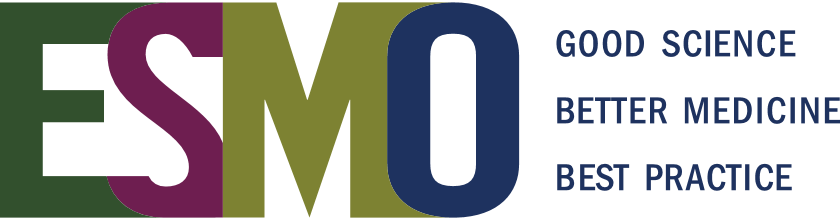 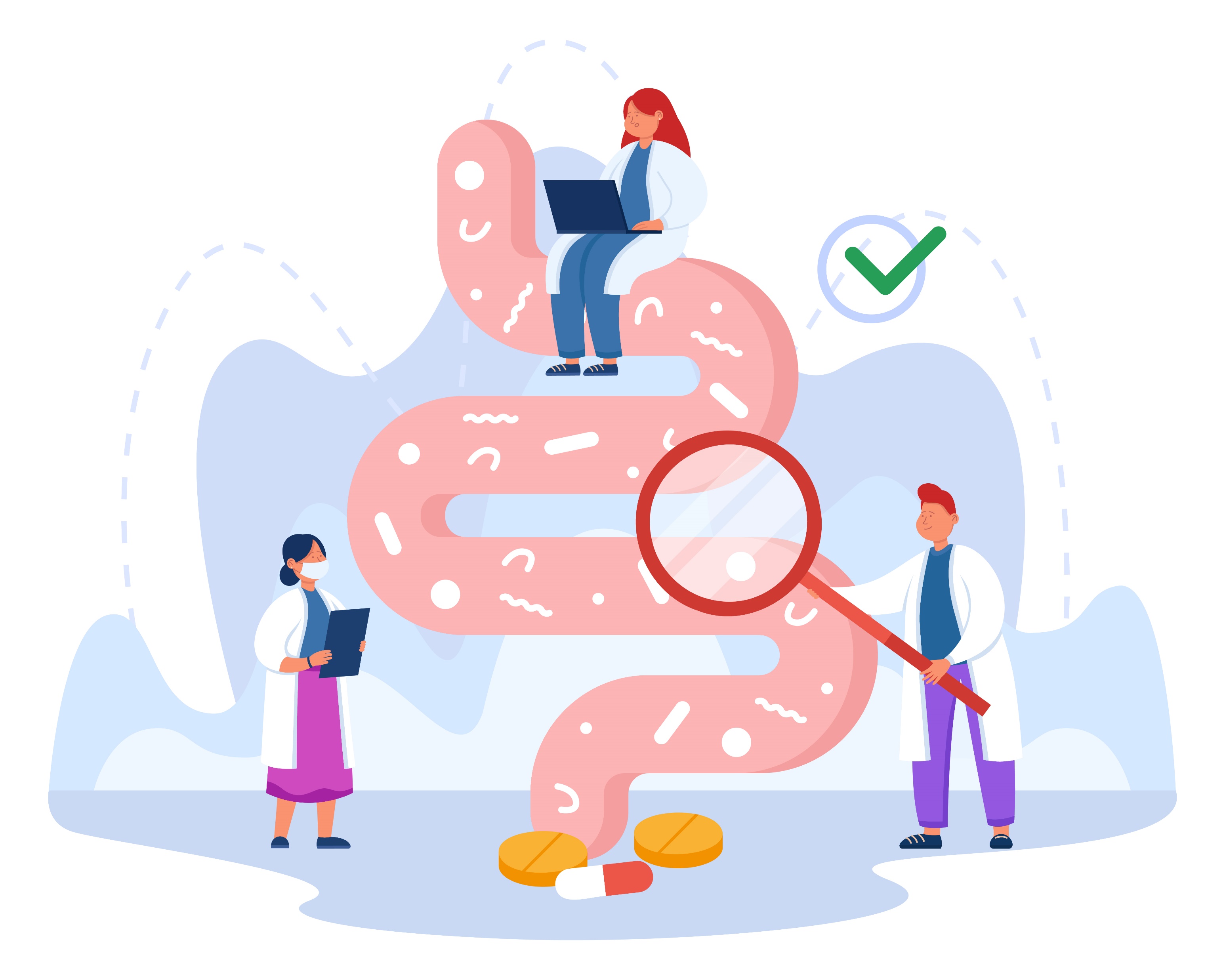 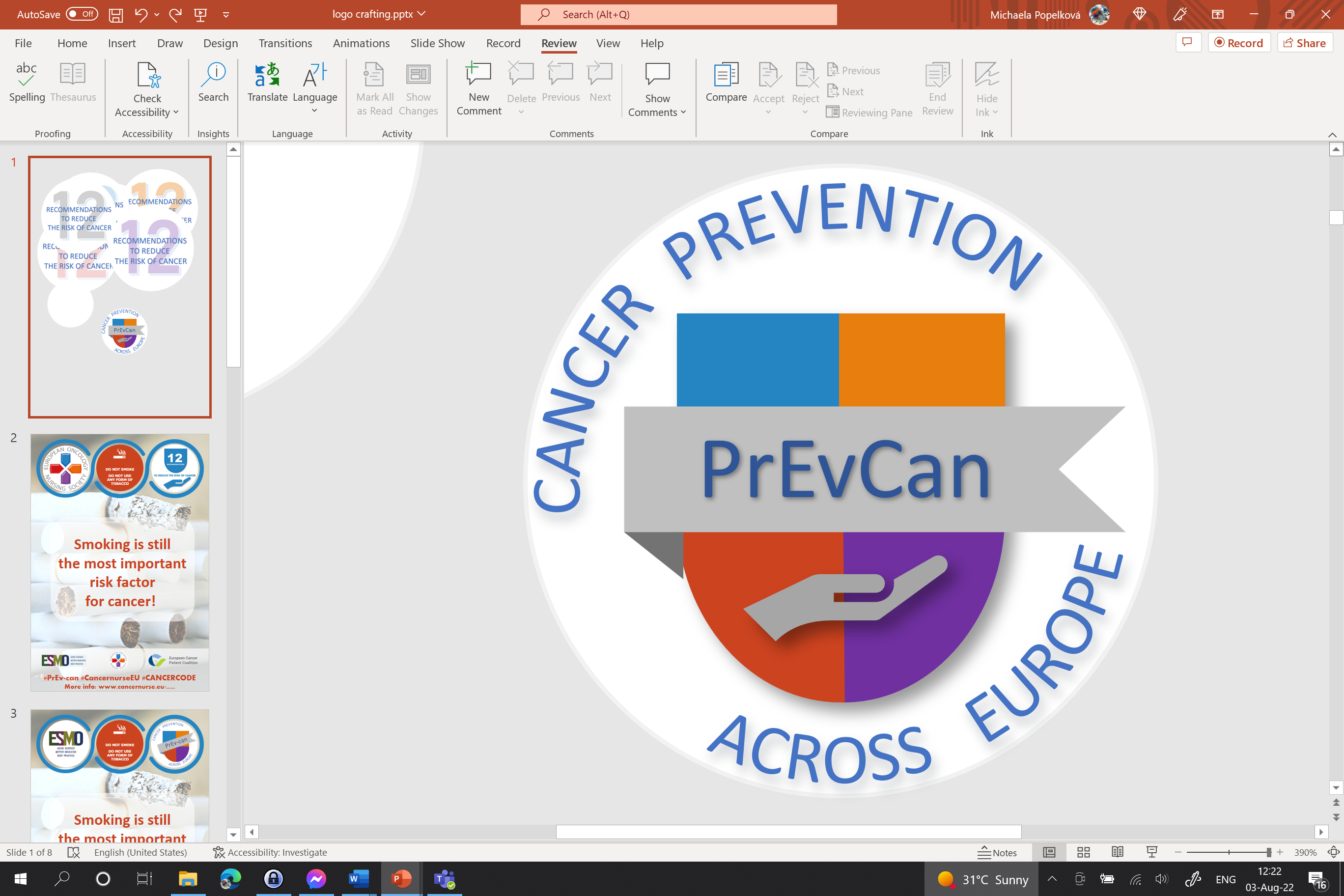 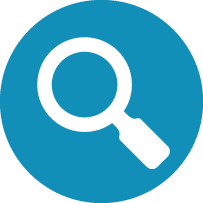 Zde vložte logo své organizace
ÚČASTNĚTE SE ORGANIZOVANÝCH SCREENINGOVÝCH PROGRAMŮ
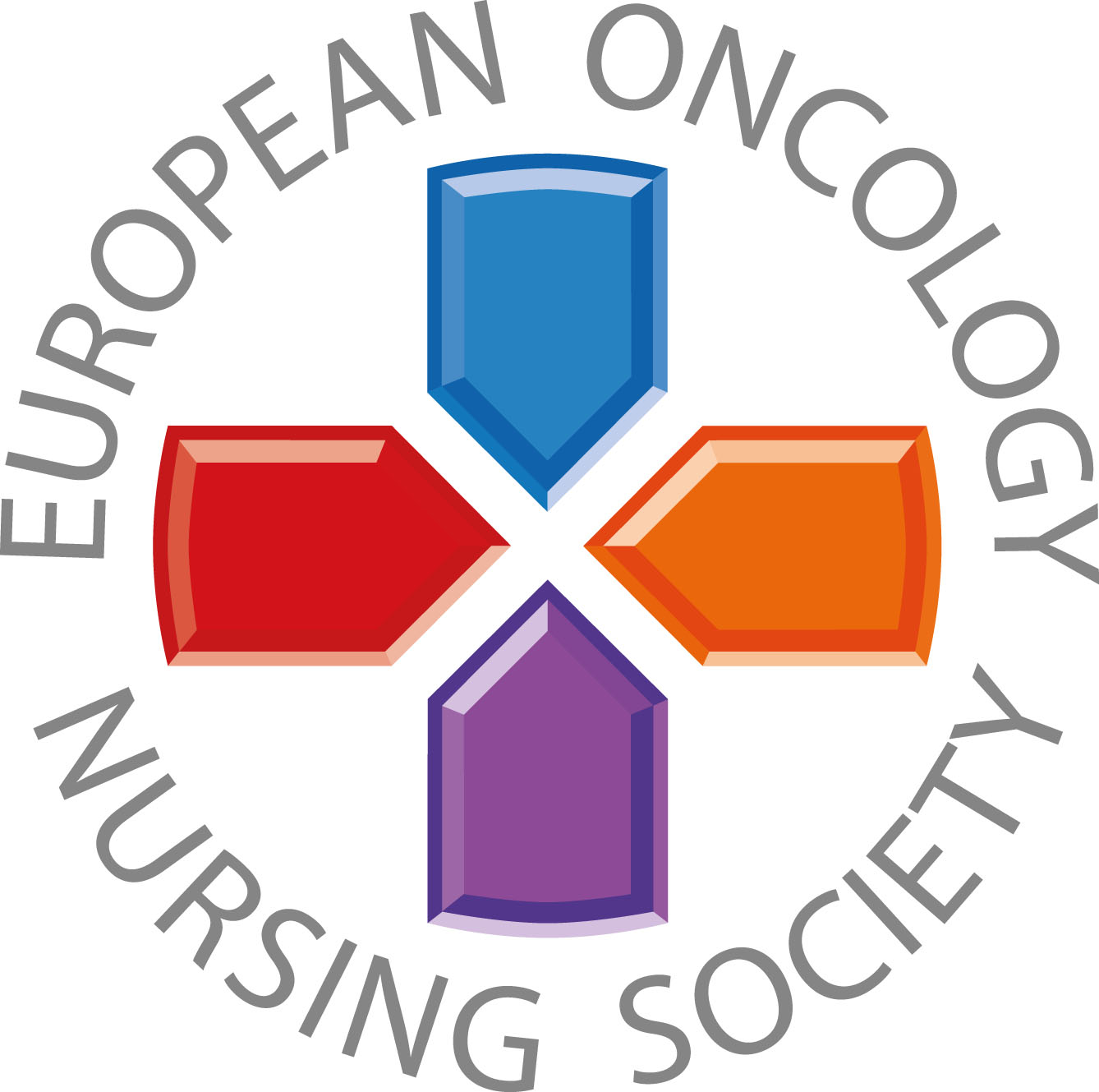 Brzké odhalení rakoviny významně zvyšuje šanci úspěšné léčby
#PrEvCan #CANCERCODE
Kampaň PrEvCan© byla iniciována EONS a je realizována za podpory klíčového partnera kampaně, ESMO. Více informací: www.cancernurse.eu/prevcan
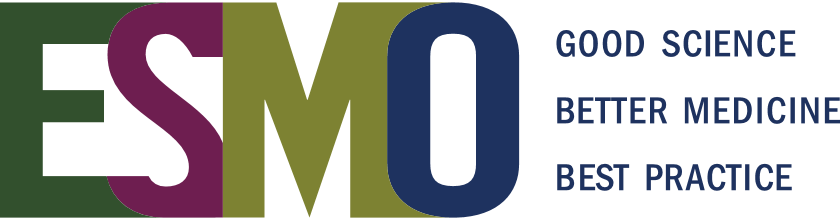 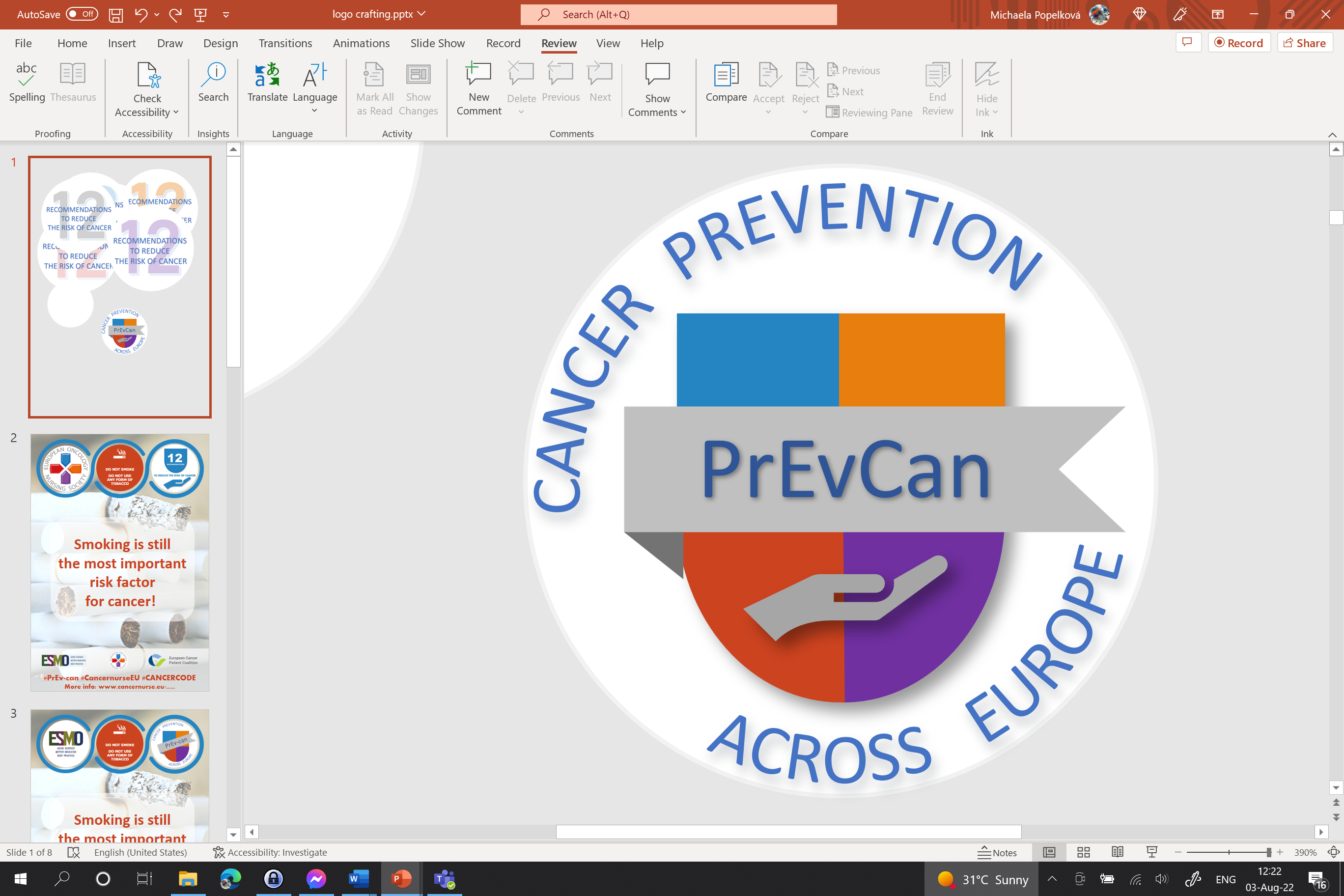 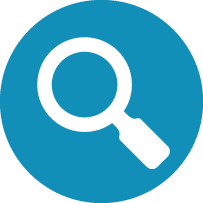 ÚČASTNĚTE SE ORGANIZOVANÝCH SCREENINGOVÝCH PROGRAMŮ
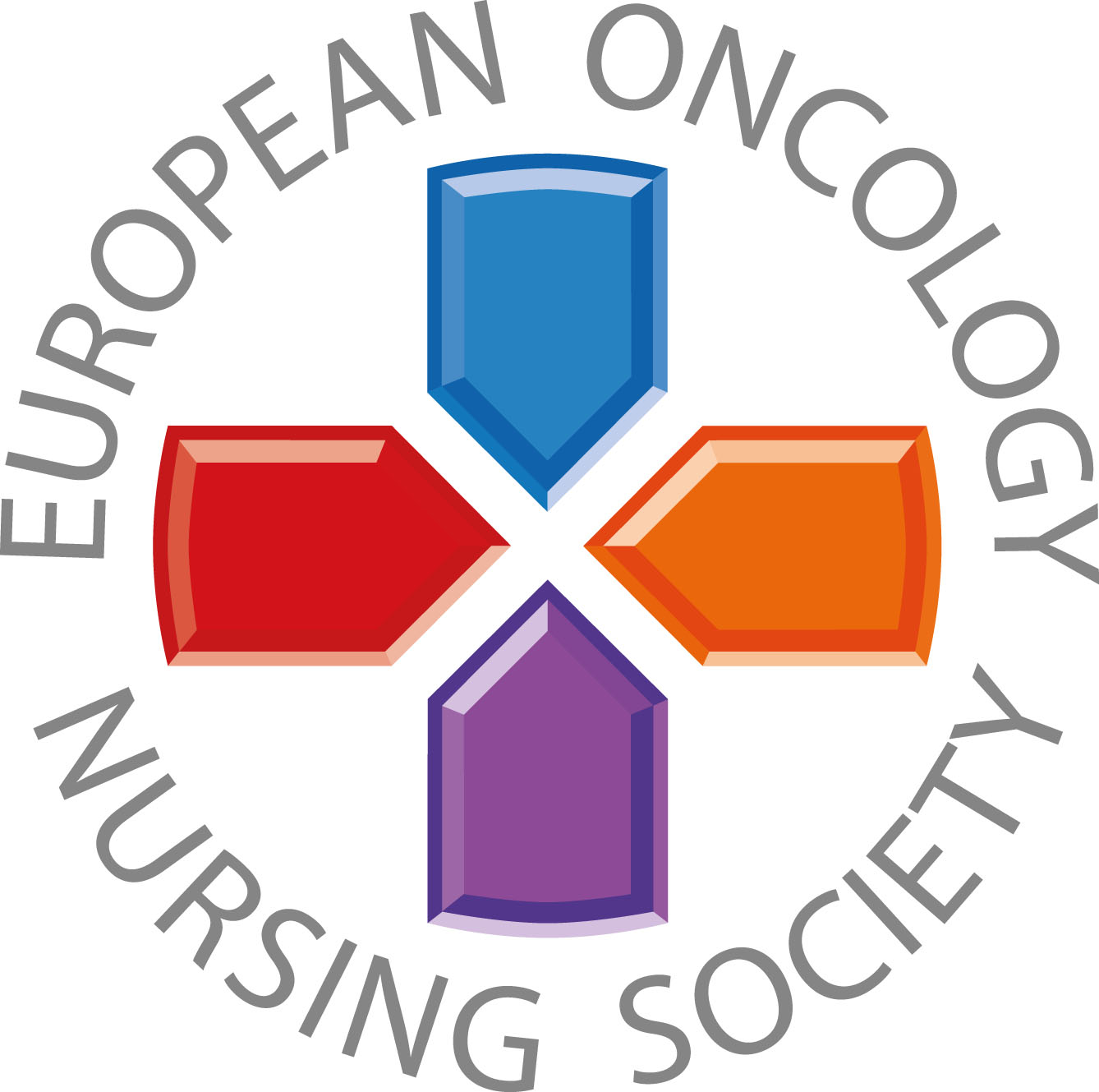 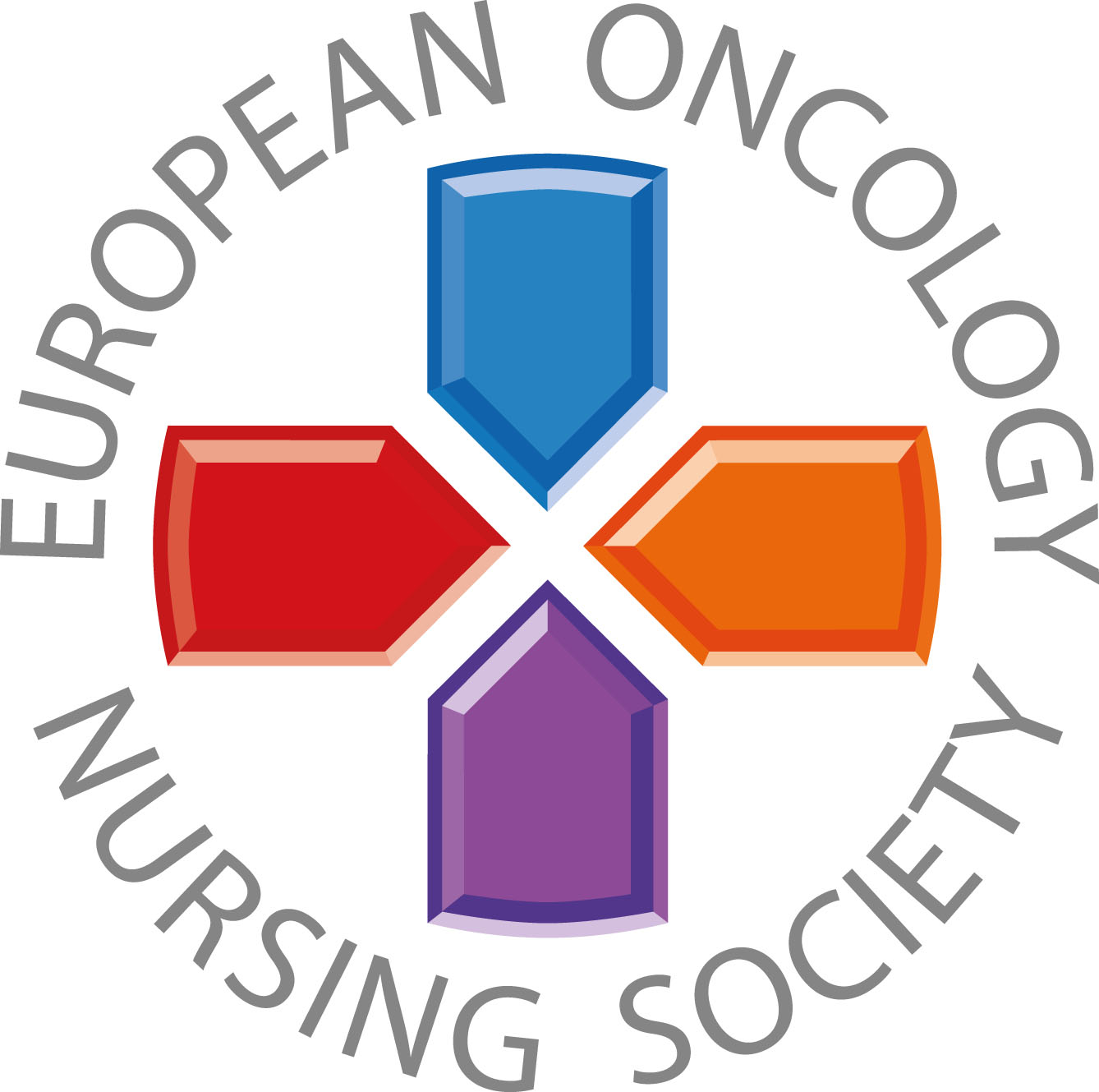 Sdělení pro zdravotnické pracovníky
#PrEvCan #CANCERCODE
Kampaň PrEvCan© byla iniciována EONS a je realizována za podpory klíčového partnera kampaně, ESMO. Více informací: www.cancernurse.eu/prevcan
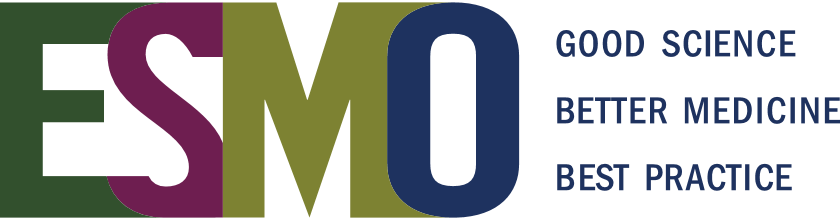 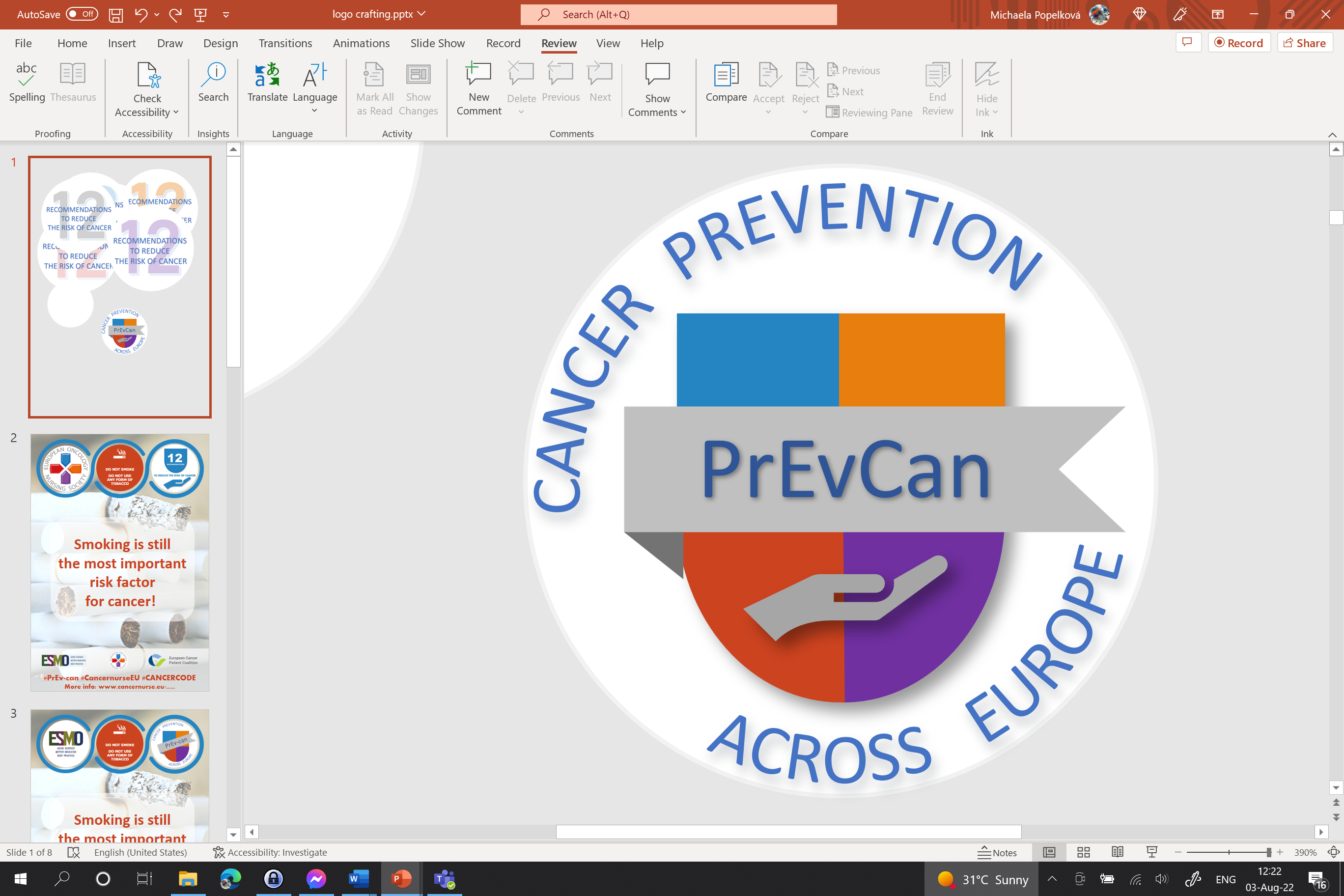 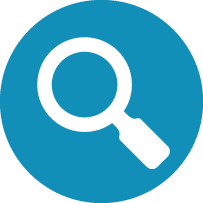 Zde vložte logo své organizace
ÚČASTNĚTE SE ORGANIZOVANÝCH SCREENINGOVÝCH PROGRAMŮ
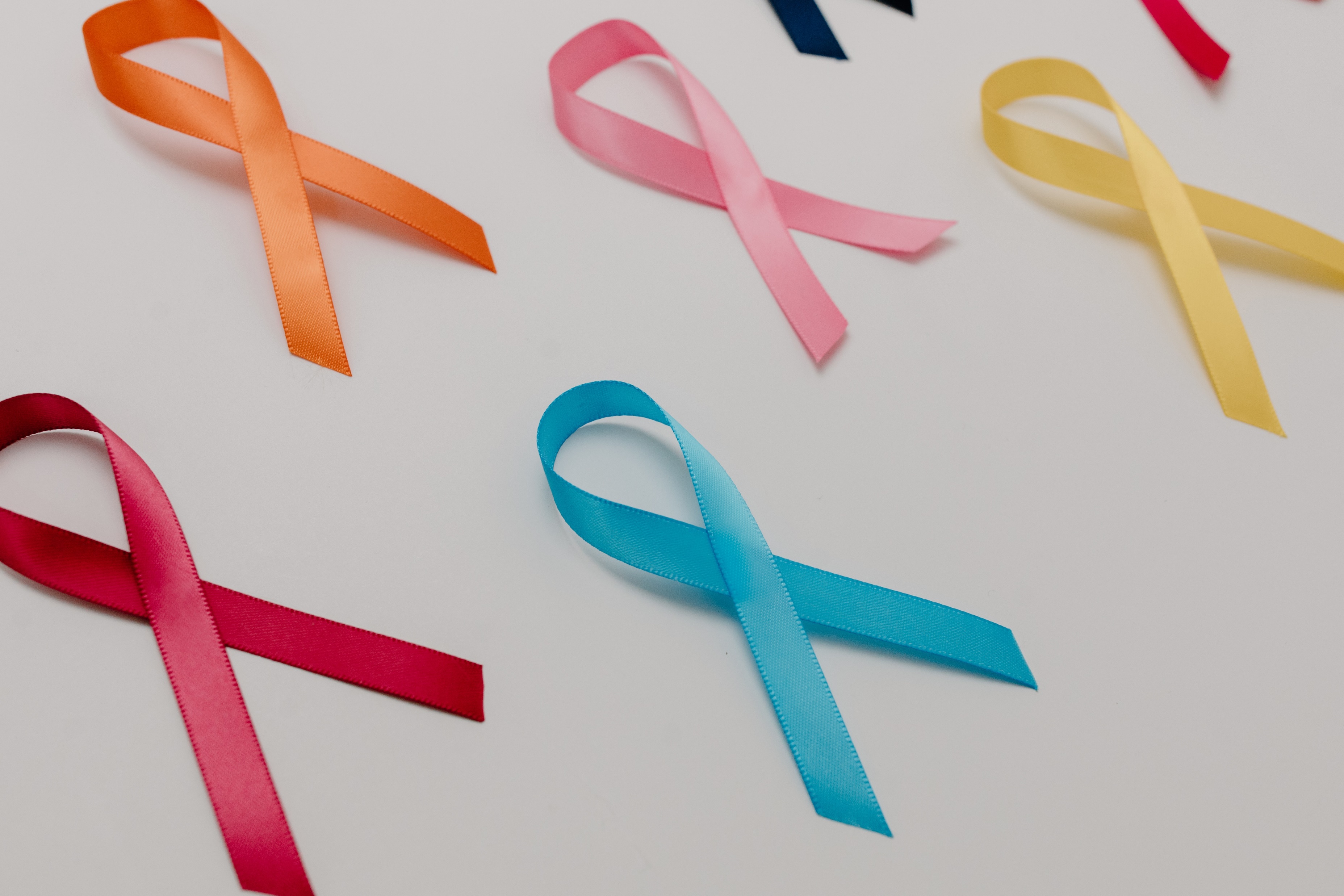 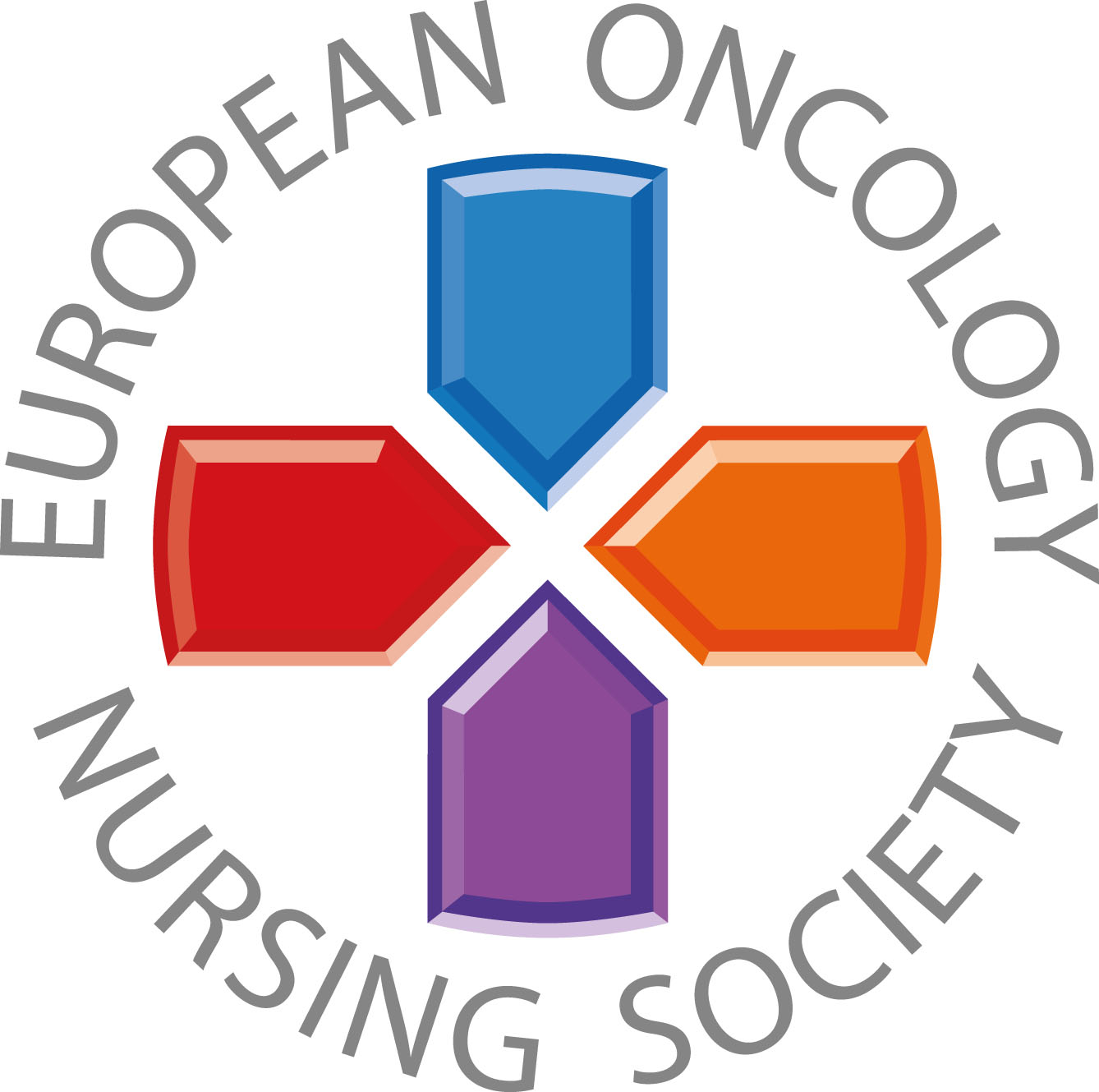 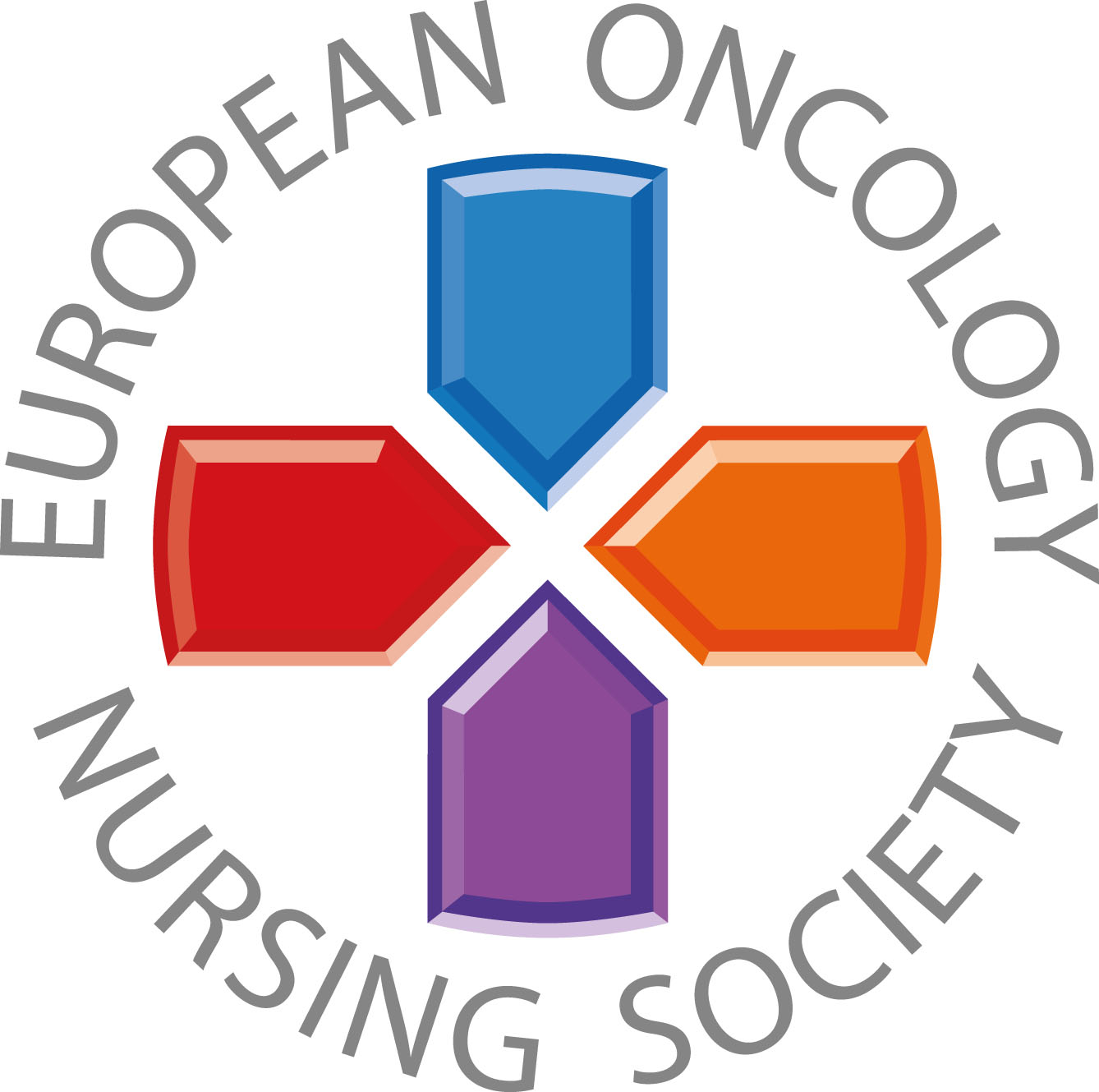 Vždy se ptejte svých pacientů, zda se účastní dostupných screeningových programů. Pokud ne, povzbuzení a podpora, i ze strany zainteresovaných blízkých osob, může zvýšit pravděpodobnost účasti.
#PrEvCan #CANCERCODE
The PrEvCan campaign was initiated by EONS and is run in association with key campaign partner, ESMO. More info: www.cancernurse.eu/prevcan
#PrEvCan #CANCERCODE
Kampaň PrEvCan© byla iniciována EONS a je realizována za podpory klíčového partnera kampaně, ESMO. Více informací: www.cancernurse.eu/prevcan
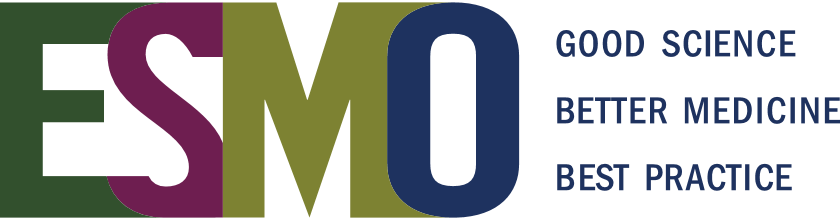 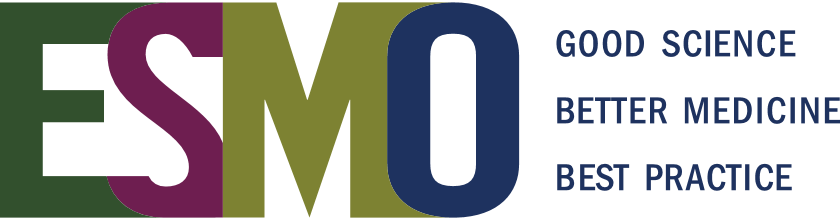 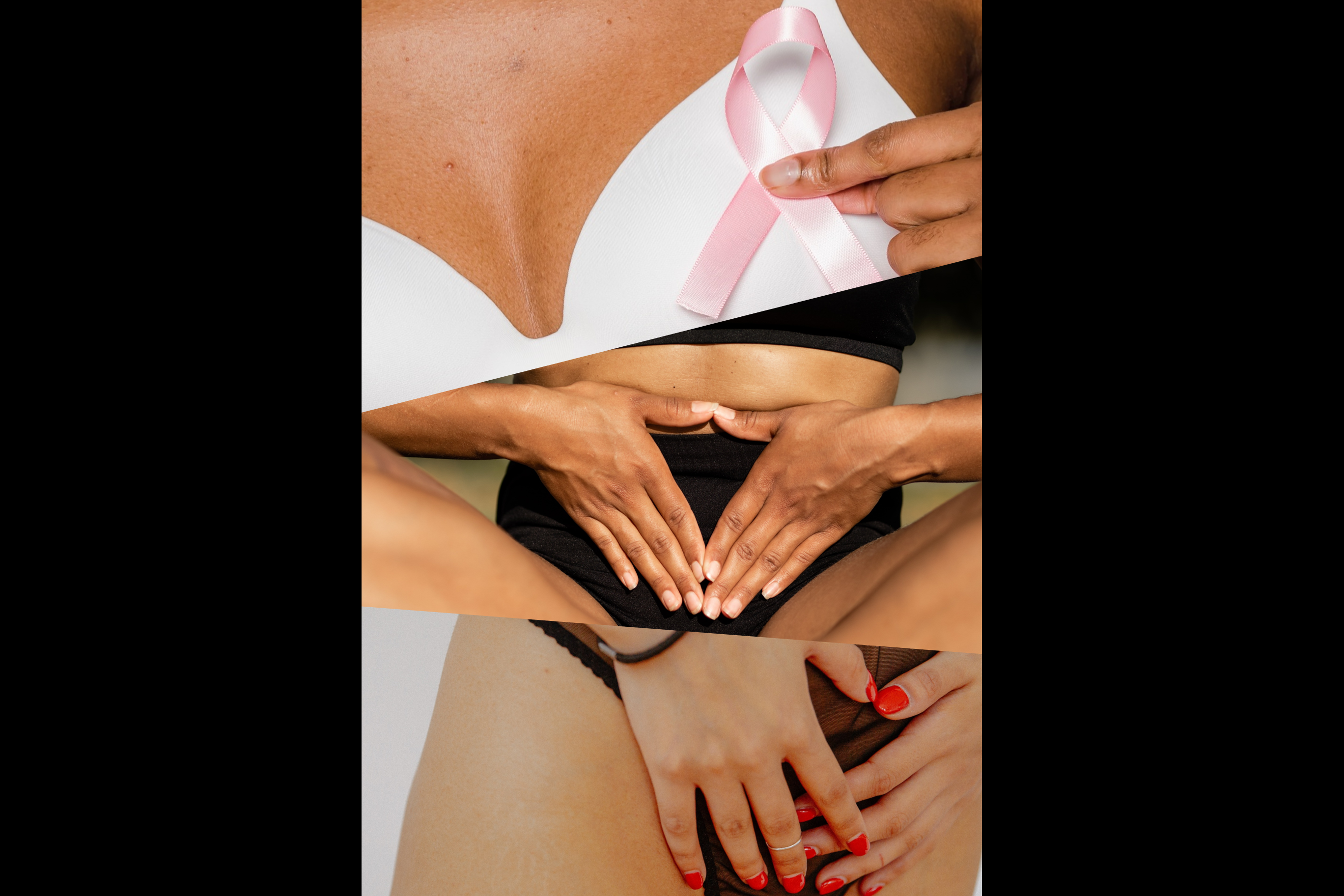 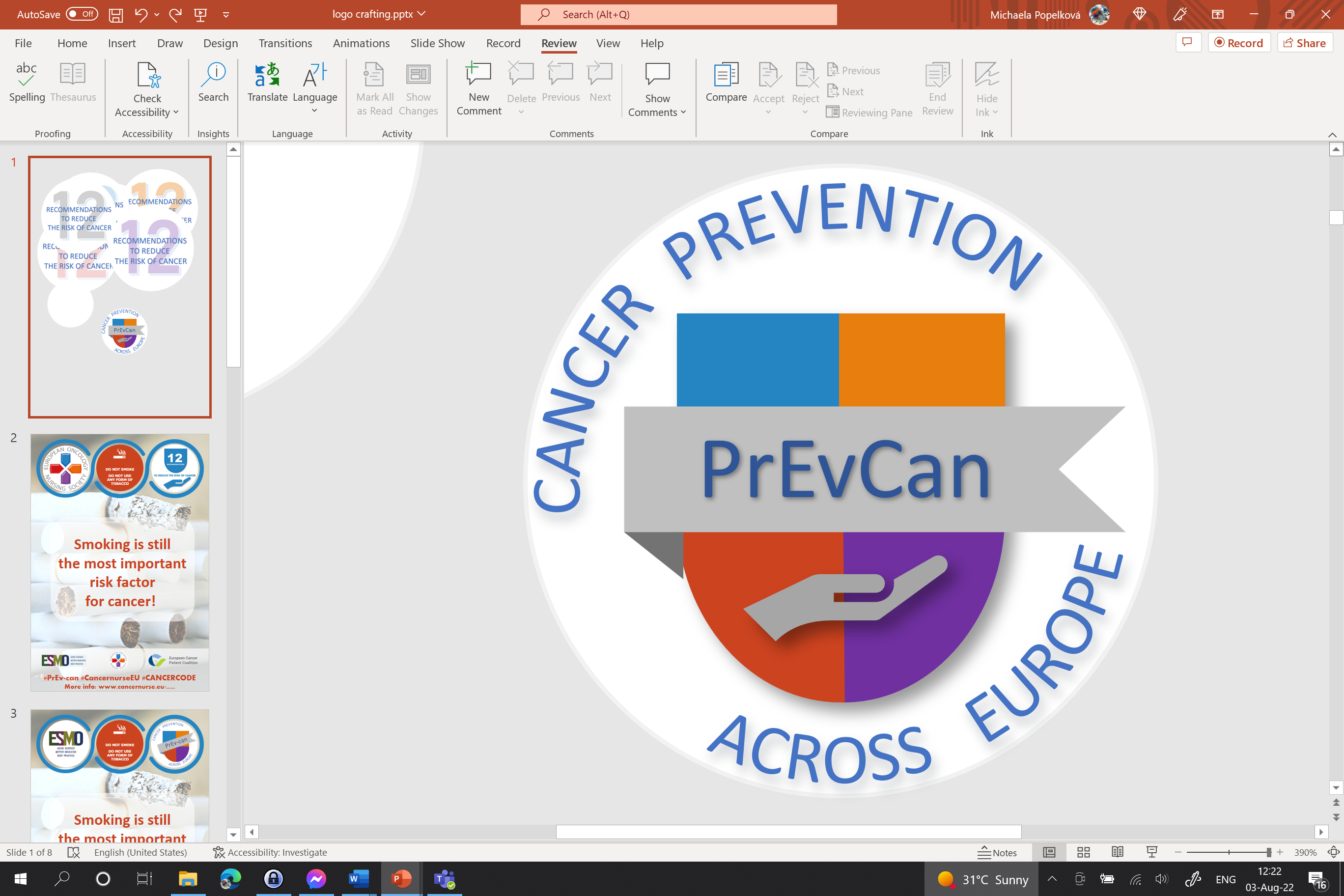 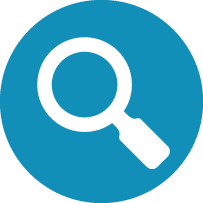 Zde vložte logo své organizace
ÚČASTNĚTE SE ORGANIZOVANÝCH SCREENINGOVÝCH PROGRAMŮ
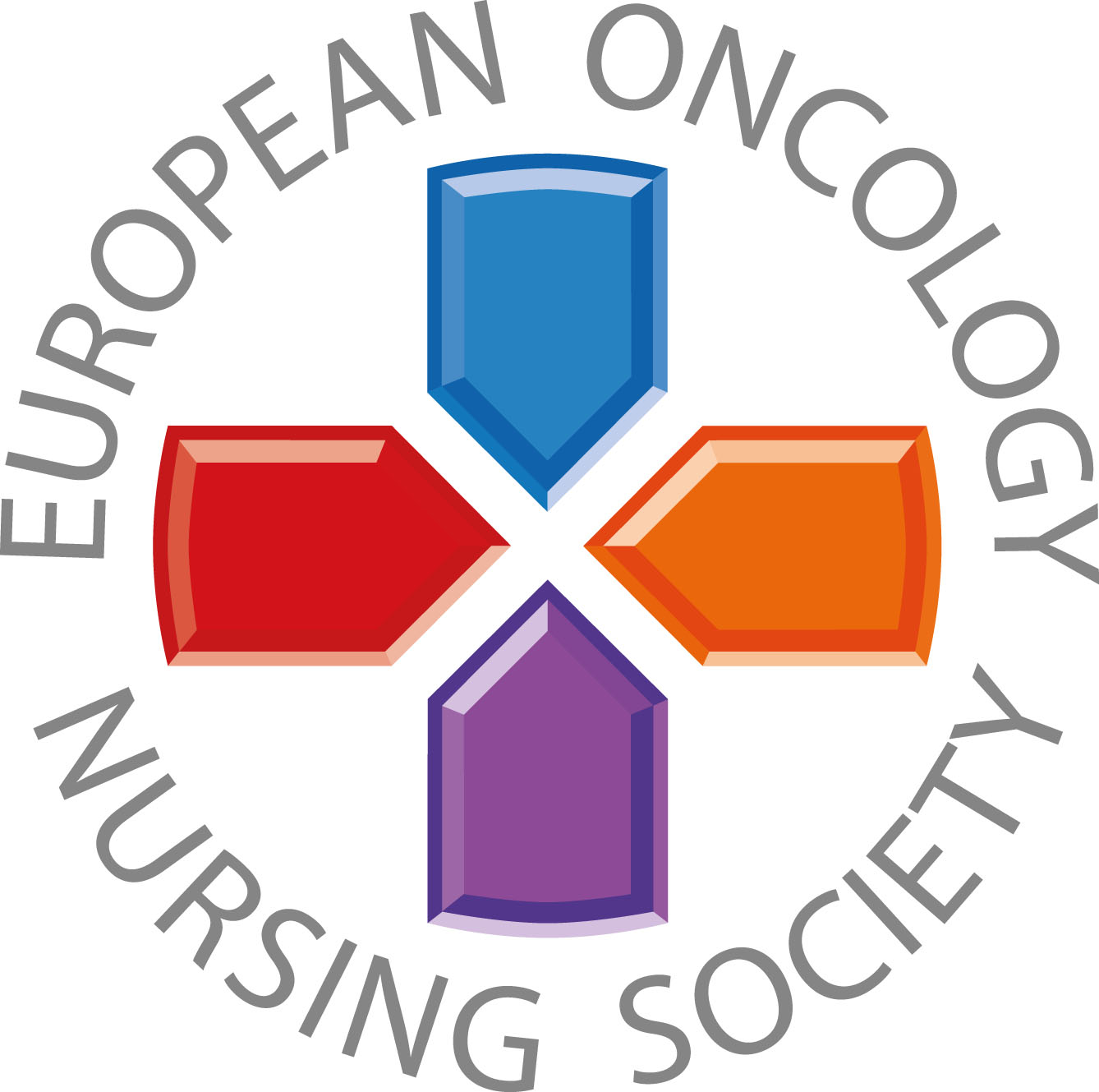 Screening rakoviny prsu, děložního čípku, tlustého střeva a konečníku by měl být dostupný pro cílovou populaci napříč Evropou. Ke snížení zátěže nádorových onemocnění v Evropě je však potřeba zavést a evaluovat nové screeningové programy k rané detekci dalších typů nádorového onemocnění.
#PrEvCan #CANCERCODE
Kampaň PrEvCan© byla iniciována EONS a je realizována za podpory klíčového partnera kampaně, ESMO. Více informací: www.cancernurse.eu/prevcan
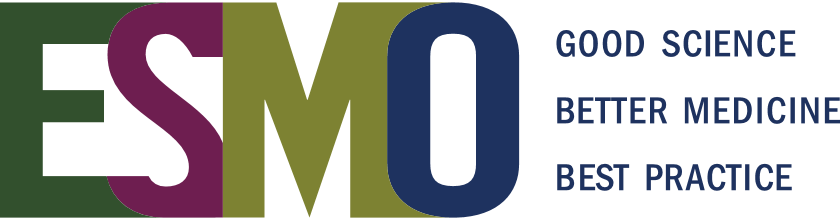 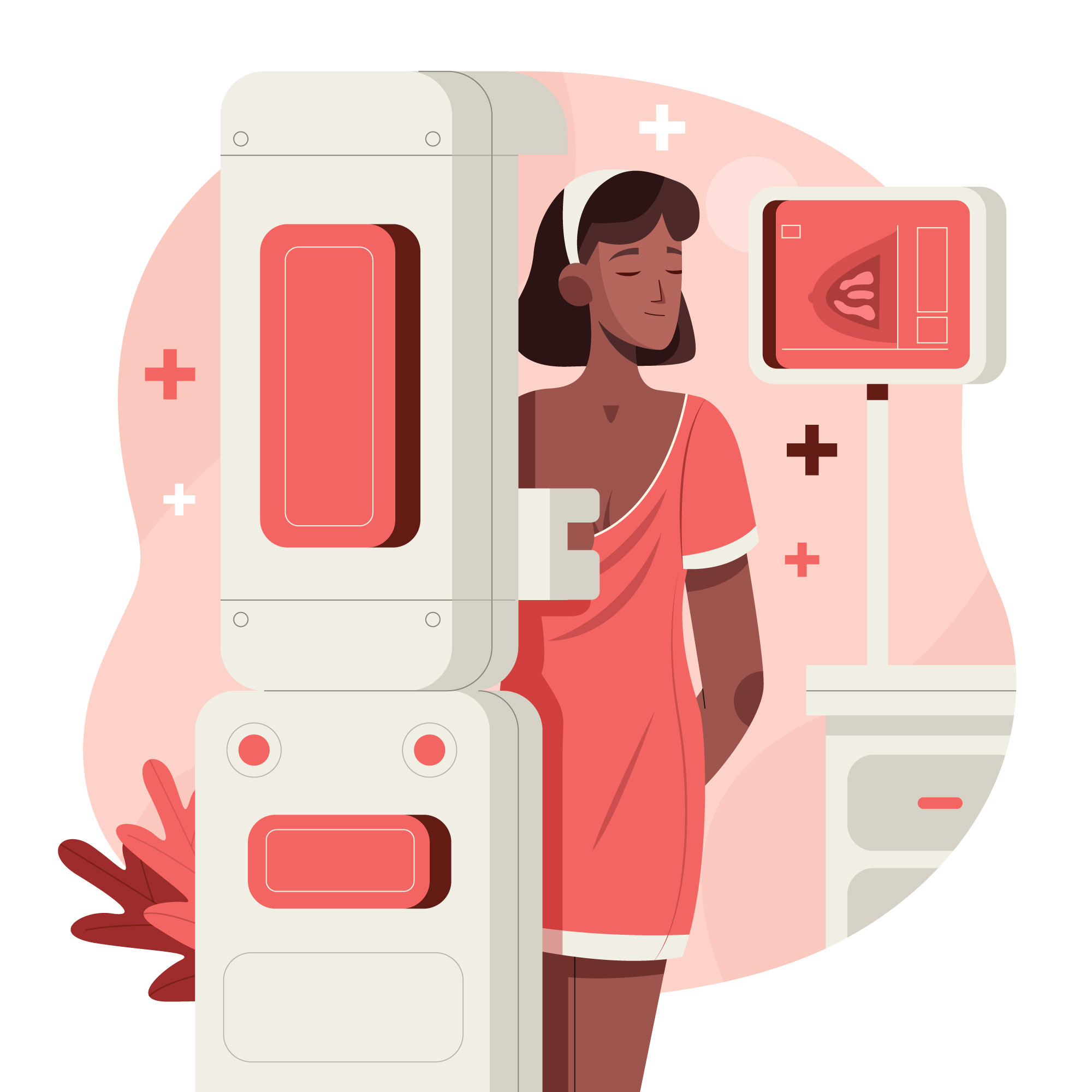 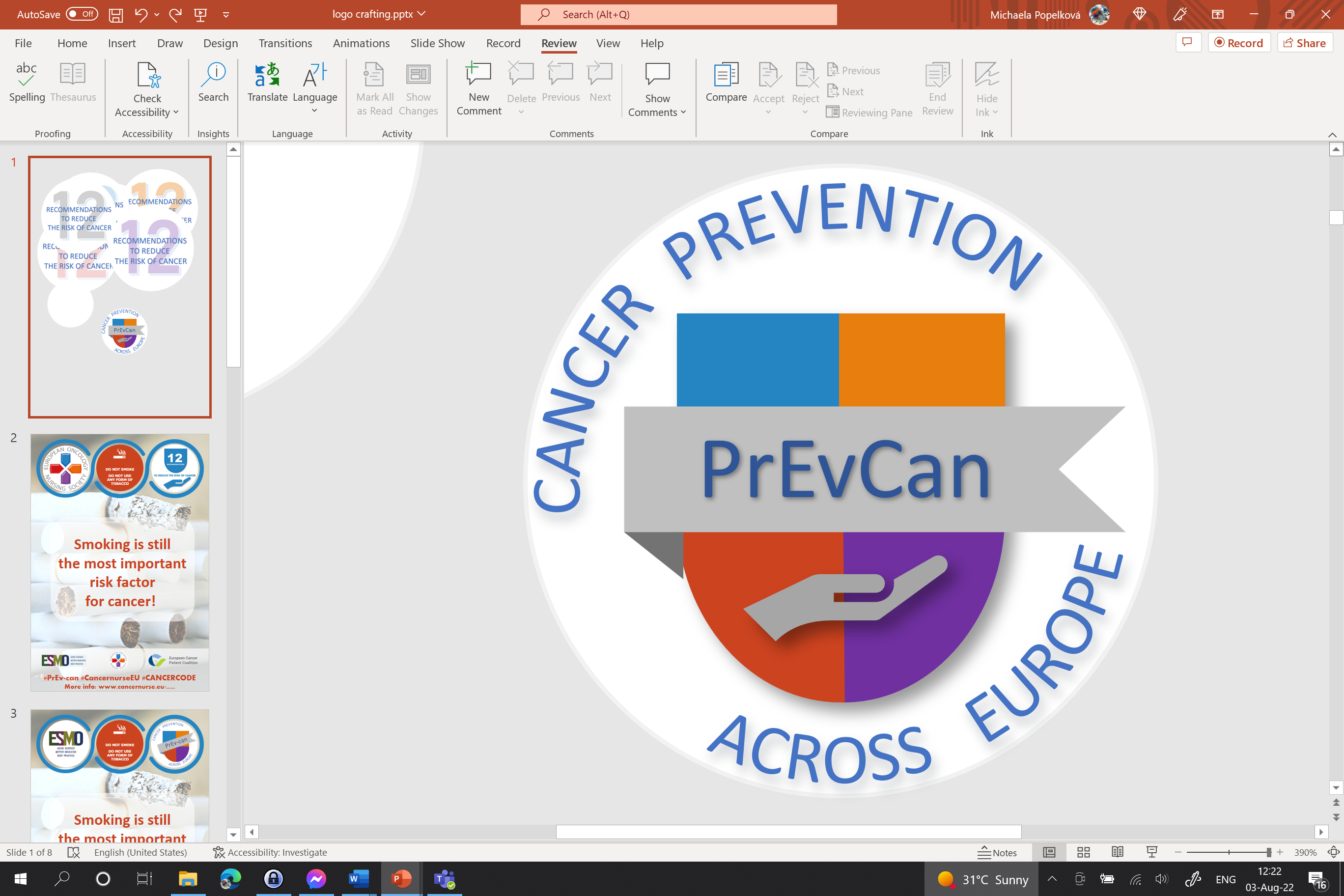 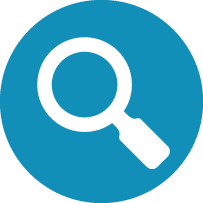 Zde vložte logo své organizace
ÚČASTNĚTE SE ORGANIZOVANÝCH SCREENINGOVÝCH PROGRAMŮ
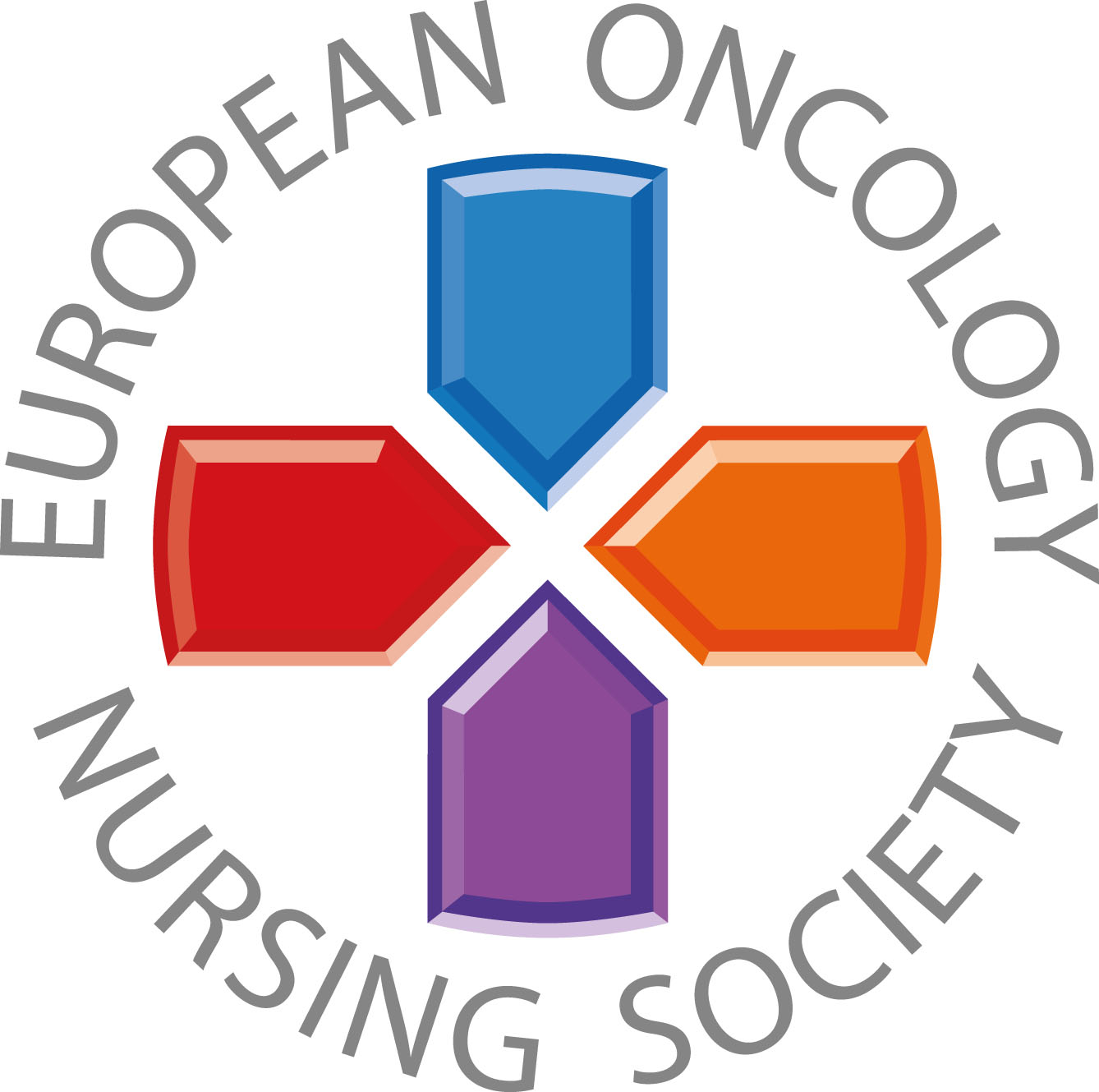 Vložte své foto
Vaše sdělení
#PrEvCan #CANCERCODE
Kampaň PrEvCan© byla iniciována EONS a je realizována za podpory klíčového partnera kampaně, ESMO. Více informací: www.cancernurse.eu/prevcan
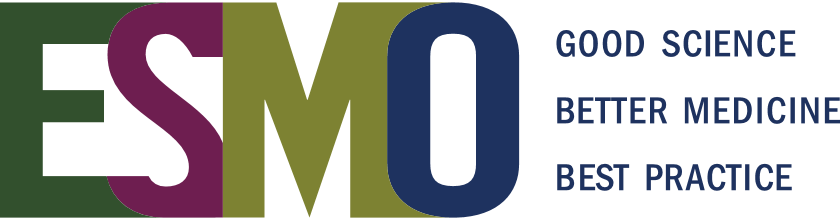